PetaBricks: A Language and Compiler based on Autotuning
Saman Amarasinghe

Joint work with
Jason Ansel, Marek Olszewski
Cy Chan, Yee Lok Wong, Maciej Pacula
Una-May O’Reilly and Alan Edelman

 
Computer Science and Artificial Intelligence Laboratory
Massachusetts Institute of Technology
Outline
The Three Side Stories
Performance and Parallelism with Multicores
Future Proofing Software
Evolution of Programming Languages
Three Observations
PetaBricks 
Language
Compiler
Results
Variable Precision
Sibling Rivalry
2
Today: The Happily ObliviousAverage Joe Programmer
Joe is oblivious about the processor
Moore’s law bring Joe performance 
Sufficient for Joe’s requirements
Joe has built a solid boundary between Hardware and Software
High level languages abstract away the processors
Ex: Java bytecode is machine independent 
This abstraction has provided a lot of freedom for Joe


Parallel Programming is only practiced by a few experts
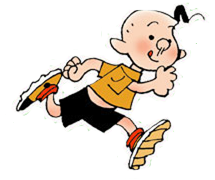 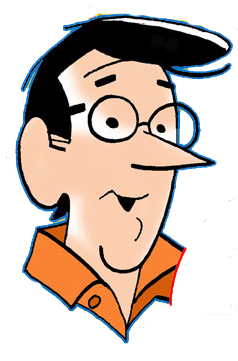 3
Moore’s Law
1,000,000,000
Itanium 2
Itanium
100,000,000
P4
P3
10,000,000
P2
Pentium
486
1,000,000
386
286
100,000
8086
10,000
From Hennessy and Patterson, Computer Architecture: A Quantitative Approach, 4th edition, 2006
Number of Transistors
4
From David Patterson
1,000,000,000
Itanium 2
Itanium
100,000,000
P4
P3
10,000,000
P2
Pentium
486
1,000,000
386
286
100,000
8086
10,000
Uniprocessor Performance (SPECint)
From Hennessy and Patterson, Computer Architecture: A Quantitative Approach, 4th edition, 2006
Number of Transistors
5
From David Patterson
Squandering of the Moore’s Dividend
10,000x performance gain in 30 years! (~46% per year)
Where did this performance go?
Last decade we concentrated on correctness and programmer productivity
Little to no emphasis on performance 
This is reflected in:
Languages
Tools
Research
Education
Software Engineering: Only engineering discipline where performance or efficiency is not a central theme
6
Matrix Multiply An Example of Unchecked Excesses
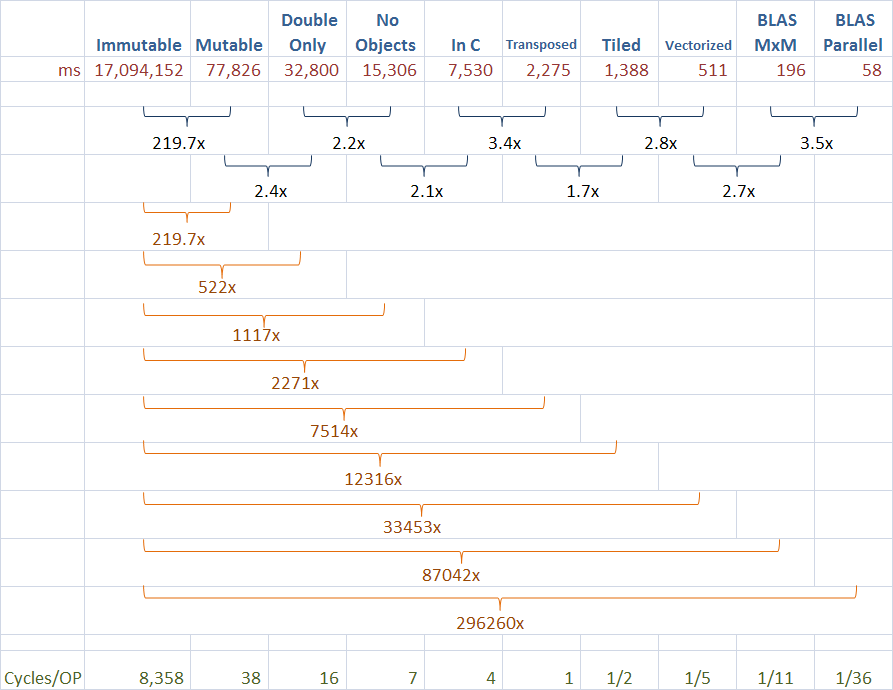 Abstraction and Software Engineering
Immutable Types
Dynamic Dispatch
Object Oriented
High Level Languages
Memory Management
Transpose for unit stride
Tile for cache locality
Vectorization
Prefetching
Parallelization
296,260x
12,316x
33,453x
87,042x
2,271x
1,117x
7,514x
522x
220x
Matrix Multiply An Example of Unchecked Excesses
Typical Software Engineering Approach
In Java
Object oriented
Immutable
Abstract types
No memory optimizations
No parallelization
Good Performance Engineering Approach
In C/Assembly
Memory optimized (blocked)
BLAS libraries
Parallelized (to 4 cores)
296,260x
In Comparison: Lowest to Highest MPG in transportation
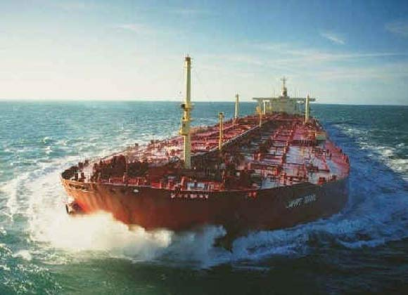 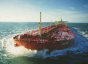 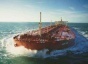 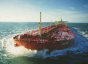 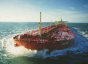 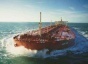 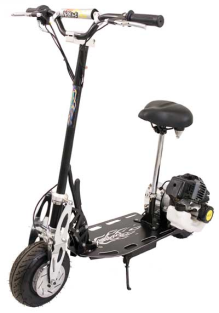 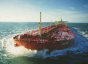 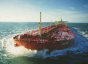 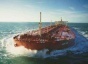 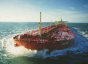 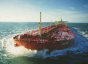 14,700x
294,000x
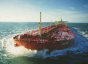 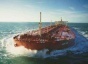 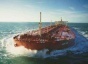 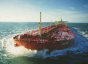 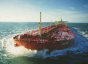 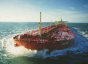 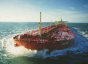 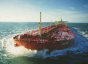 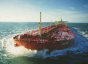 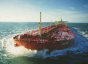 8
1,000,000,000
Itanium 2
Itanium
100,000,000
P4
P3
10,000,000
P2
Pentium
486
1,000,000
386
286
100,000
8086
10,000
Uniprocessor Performance (SPECint)
From Hennessy and Patterson, Computer Architecture: A Quantitative Approach, 4th edition, 2006
Number of Transistors
9
From David Patterson
1,000,000,000
Itanium 2
Itanium
100,000,000
P4
P3
10,000,000
P2
Pentium
486
1,000,000
386
286
100,000
8086
10,000
Uniprocessor Performance (SPECint)
From Hennessy and Patterson, Computer Architecture: A Quantitative Approach, 4th edition, 2006
Number of Transistors
10
From David Patterson
Performance and Parallelism
No more automatic performance gains
Performance has to come from somewhere else
Better languages
Disciplined programming
Performance engineering
Plus…
Parallelism
Moore’s low morphed from providing performance to providing parallelism
But…Parallelism IS performance
11
Joe the Parallel Programmer
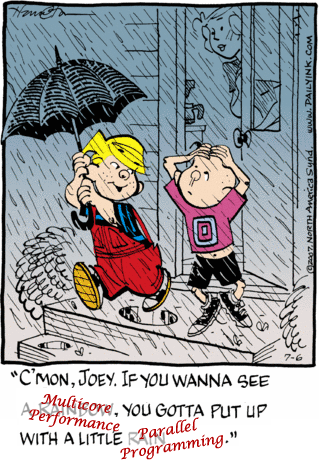 Moore’s law is not bringing anymore performance gains

If Joe needs performance he has to deal with multicores
Joe has to deal with performance
Joe has to deal with parallelism
Joe
12
Can Joe Handle This?
Current Trajectory 
Programmer handles parallelism and performance turning
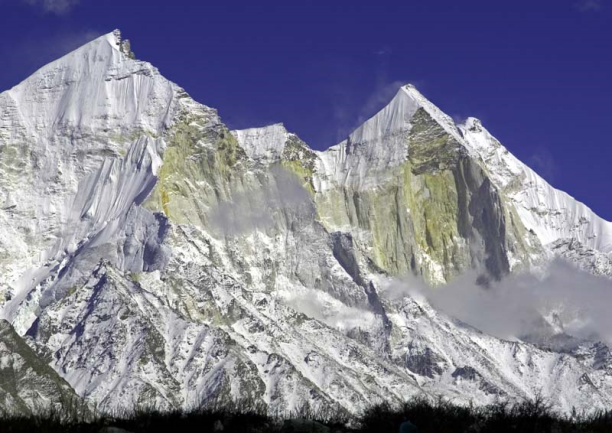 Today




Programmer is oblivious to performance.
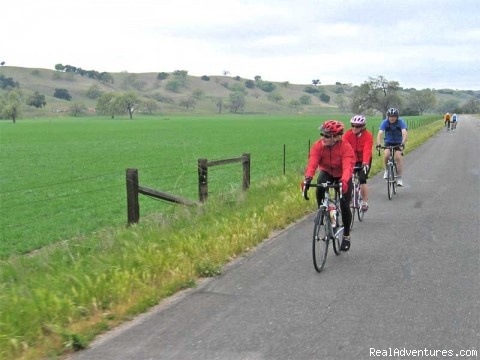 Better Trajectory 
Programmer handles concurrency. Compiler finds best parallel mapping and optimize for performance
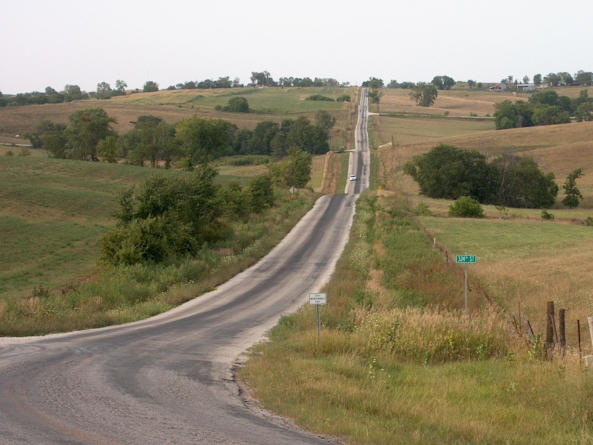 13
Conquering the Multicore Menace
Parallelism Extraction
The world is parallel, but most computer science is based in sequential thinking
Parallel Languages
Natural way to describe the maximal concurrency in the problem
Parallel Thinking
Theory, Algorithms, Data Structures  Education

Parallelism Management
Mapping algorithmic parallelism to a given architecture
Find the best performance possible
14
Outline
The Three Side Stories
Performance and Parallelism with Multicores
Future Proofing Software
Evolution of Programming Languages
Three Observations
PetaBricks 
Language
Compiler
Results
Variable Precision
Sibling Rivalry
15
In the mean time…….the experts practicing parallel programming
They needed to get the last ounce of the performance from hardware
They had problems that are too big or too hard
They worked on the biggestnewest machines
Porting the software to takeadvantage of the latest hardware features 
Spending years (lifetimes) ona specific kernel
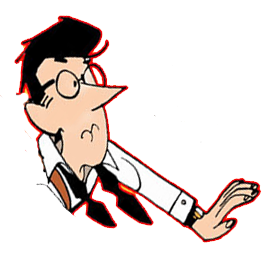 16
Lifetime of Software >> Hardware
Lifetime of a software application is 30+ years


Lifetime of a computer system is less than 6 years
New hardware every 3 years


Multiple Ports
“Software Quality deteriorates in each port
Huge problem for these expert programmers
17
Not a problem for Joe
Picochip
PC102
Ambric
AM2045
Cisco
CSR-1
Intel
Tflops
Raza
XLR
Cavium
Octeon
Raw
Cell
Niagara
Opteron 4P
Boardcom 1480
Xeon MP
Xbox360
PA-8800
Tanglewood
Opteron
Power4
PExtreme
Power6
Yonah
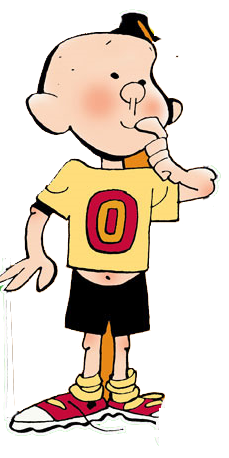 Moore’s law gains were sufficient
Targeted the same machinemodel from 1070 to now

New reality: changing machine model
Joe is in the same boat withthe expert programmers
512
256
128
64
32
# of cores
16
8
4
Program written in 1970 still works
And is much faster today
2
4004
8080
8086
286
386
486
Pentium
P2
P3
Itanium
1
P4
8008
Athlon
Itanium 2
1970
1975
1980
1985
1990
1995
2000
2005
20??
18
[Speaker Notes: Lets look at a simplified graph of showing a log scale of the number of cores for some commodity microprocessors versus their date of introduction.
For 35 years, uniprocessor designs dominated the commodity microprocessor market.  
But their end has come due to the limited scalability of their global, monolithic structures.
The major cpu vendors have stopped development of uniprocessor designs.  
In the last 5 years, commodity processor designers have turned to multicore designs to continue performance scalability.
From 2 cores up to hundreds of cores.]
Future Proofing Software
No single machine model anymore
Between different processor types
Between different generation within the same family 
Programs need to be written-once and use anywhere, anytime
Java did it for portability 
We need to do it for performance
19
Languages and Future Proofing
A lot now
Expose the architectural details
Good performance now
In a local minima
Will be obsolete soon
Heroic effort needed to get out
Ex: MPI
A little forever
Hide the architectural details
Good solutions not visible
Mediocre performance 
But will work forever
Ex: HPF
To be an effective language that can future-proof programs
Restrict the choices when a property is hard to automate or constant across architectures of current and future    	 expose to the user
Features that are automatable and variable	 hide from the user
Outline
The Three Side Stories
Performance and Parallelism with Multicores
Future Proofing Software
Evolution of Programming Languages
Three Observations
PetaBricks 
Language
Compiler
Results
Variable Precision
Sibling Rivalry
21
Ancient Days…
Computers had limited power
Compiling was a daunting task
Languages helped by limiting choice
Overconstraint  programming languages that express only a single choice of:
Algorithm
Iteration order 
Data layout
Parallelism strategy
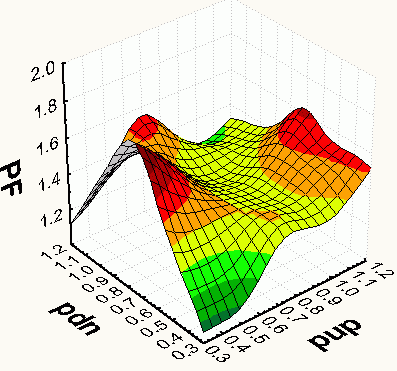 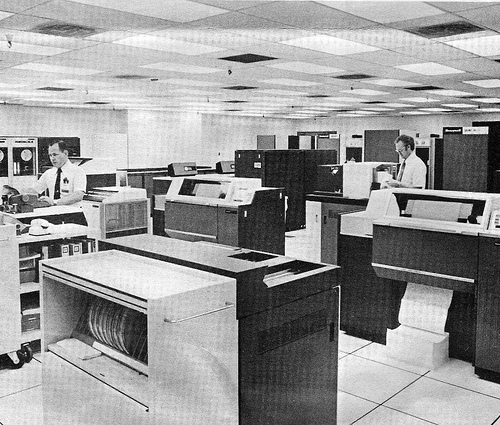 …as we progressed….
Computers got faster
More cycles available to the compiler
Wanted to optimize the programs, to make them run better and faster
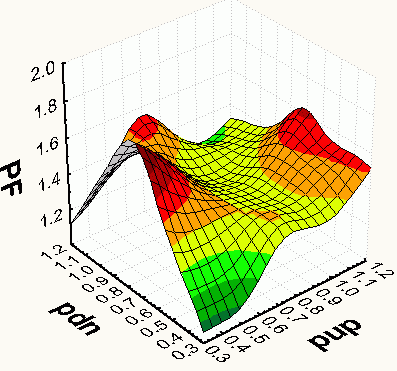 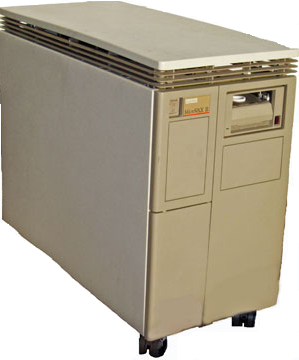 …and we ended up at
Computers are extremely powerful
Compilers want to do a lot
But…the same old overconstraint languages
They don’t provide too many choices 
Heroic analysis to rediscover some of the choices
Data dependence analysis 
Data flow analysis
Alias analysis
Shape analysis
Interprocedural analysis
Loop analysis
Parallelization analysis
Information flow analysis
Escape analysis
…
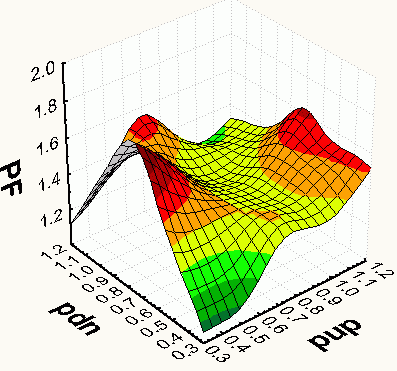 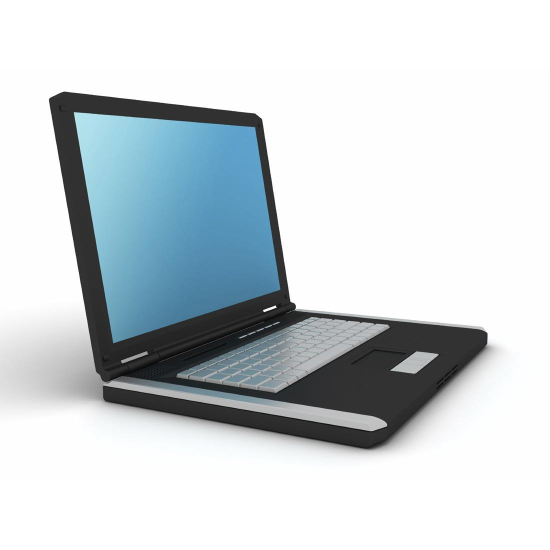 Need to Rethink Languages
Give Compiler a Choice 
Express ‘intent’ not ‘a method’
Be as verbose as you can

Muscle outpaces brain
Compute cycles are abundant 
Complex logic is too hard
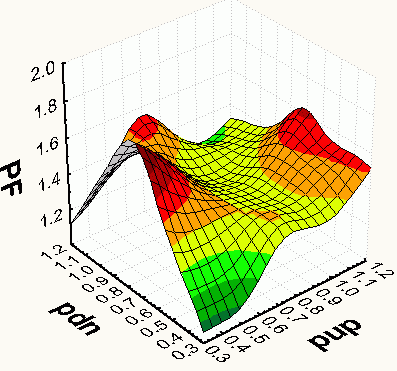 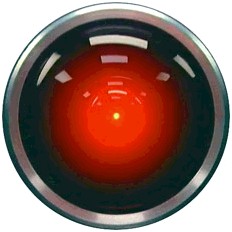 Outline
The Three Side Stories
Performance and Parallelism with Multicores
Future Proofing Software
Evolution of Programming Languages
Three Observations
PetaBricks 
Language
Compiler
Results
Variable Precision
Sibling Rivalry
26
Observation 1: Algorithmic Choice
For many problems there are multiple algorithms 
Most cases there is no single winner
An algorithm will be the best performing for a given:
Input size
Amount of parallelism
Communication bandwidth / synchronization cost
Data layout
Data itself (sparse data, convergence criteria etc.)

Multicores exposes many of these to the programmer
Exponential growth of cores (impact of Moore’s law)
Wide variation of memory systems, type of cores etc.

No single algorithm can be the best for all the cases
27
Observation 2: Natural Parallelism
World is a parallel place
It is natural to many, e.g. mathematicians
∑,  sets, simultaneous equations, etc.

It seems that computer scientists have a hard time thinking in parallel
We have unnecessarily imposed sequential ordering on the world
Statements executed in sequence 
for i= 1 to n
Recursive decomposition (given f(n) find f(n+1))

This was useful at one time to limit the complexity…. But a big problem in the era of multicores
28
Observation 3: Autotuning
Good old days  model based optimization
Now
Machines are too complex to accurately model
Compiler passes have many subtle interactions
Thousands of knobs and billions of choices 
But…
Computers are cheap
We can do end-to-end execution of multiple runs 
Then use machine learning to find the best choice
Algorithmic Complexity
Compiler Complexity
Memory System Complexity
Processor Complexity
29
Outline
The Three Side Stories
Performance and Parallelism with Multicores
Future Proofing Software
Evolution of Programming Languages
Three Observations
PetaBricks 
Language
Compiler
Results
Variable Precision
Sibling Rivalry
30
PetaBricks Language
transform MatrixMultiply
from A[c,h], B[w,c] 
to AB[w,h]
{
    // Base case, compute a single element
    to(AB.cell(x,y) out) 
    from(A.row(y) a, B.column(x) b) {
        out = dot(a, b);
  }
}
Implicitly parallel description
A
y
y
AB
AB
h
h
c
w
x
B
c
x
w
31
PetaBricks Language
transform MatrixMultiply
from A[c,h], B[w,c] 
to AB[w,h]
{
    // Base case, compute a single element
    to(AB.cell(x,y) out) 
    from(A.row(y) a, B.column(x) b) {
        out = dot(a, b);
  }

  // Recursively decompose in c
  to(AB ab)
  from(A.region(0,   0, c/2, h  )  a1,
           A.region(c/2, 0, c,   h  )  a2,
           B.region(0,   0, w,   c/2)  b1,
           B.region(0, c/2, w,   c  )  b2) {
    ab = MatrixAdd(MatrixMultiply(a1, b1),
                              MatrixMultiply(a2, b2));
  }
Implicitly parallel description

Algorithmic choice
A
b1
AB
AB
a1
a2
B
b2
32
PetaBricks Language
transform MatrixMultiply
from A[c,h], B[w,c] 
to AB[w,h]
{
    // Base case, compute a single element
    to(AB.cell(x,y) out) 
    from(A.row(y) a, B.column(x) b) {
        out = dot(a, b);
  }

  // Recursively decompose in c
  to(AB ab)
  from(A.region(0,   0, c/2, h  )  a1,
           A.region(c/2, 0, c,   h  )  a2,
           B.region(0,   0, w,   c/2)  b1,
           B.region(0, c/2, w,   c  )  b2) {
    ab = MatrixAdd(MatrixMultiply(a1, b1),
                              MatrixMultiply(a2, b2));
  }
// Recursively decompose in w
  to(AB.region(0,   0, w/2, h  )   ab1,
       AB.region(w/2, 0, w,   h  )  ab2)
  from( A a,
            B.region(0,   0, w/2, c  )   b1,
            B.region(w/2, 0, w,   c  )  b2) {
    ab1 = MatrixMultiply(a, b1);
    ab2 = MatrixMultiply(a, b2);
  }
a
AB
AB
ab1
ab2
B
b1
b2
33
PetaBricks Language
transform MatrixMultiply
from A[c,h], B[w,c] 
to AB[w,h]
{
    // Base case, compute a single element
    to(AB.cell(x,y) out) 
    from(A.row(y) a, B.column(x) b) {
        out = dot(a, b);
  }

  // Recursively decompose in c
  to(AB ab)
  from(A.region(0,   0, c/2, h  )  a1,
           A.region(c/2, 0, c,   h  )  a2,
           B.region(0,   0, w,   c/2)  b1,
           B.region(0, c/2, w,   c  )  b2) {
    ab = MatrixAdd(MatrixMultiply(a1, b1),
                              MatrixMultiply(a2, b2));
  }
// Recursively decompose in w
  to(AB.region(0,   0, w/2, h  )   ab1,
       AB.region(w/2, 0, w,   h  )  ab2)
  from( A a,
            B.region(0,   0, w/2, c  )   b1,
            B.region(w/2, 0, w,   c  )  b2) {
    ab1 = MatrixMultiply(a, b1);
    ab2 = MatrixMultiply(a, b2);
  }

  // Recursively decompose in h
  to(AB.region(0, 0,   w, h/2)   ab1,
       AB.region(0, h/2, w, h  )   ab2)
  from(A.region(0,   0, c,   h/2)  a1,
           A.region(0, h/2, c,   h  )  a2,
           B b) {
    ab1=MatrixMultiply(a1, b);
    ab2=MatrixMultiply(a2, b);
  }
}
34
PetaBricks Language
transform Strassenfrom A11[n,n], A12[n,n], A21[n,n], A22[n,n],     B11[n,n], B12[n,n], B21[n,n], B22[n,n]through M1[n,n], M2[n,n], M3[n,n], M4[n,n], M5[n,n], M6[n,n], M7[n,n]to   C11[n,n], C12[n,n], C21[n,n], C22[n,n]{  to(M1 m1) from(A11 a11, A22 a22, B11 b11, B22 b22) using(t1[n,n], t2[n,n]) {    MatrixAdd(t1, a11, a22);    MatrixAdd(t2, b11, b22);    MatrixMultiplySqr(m1, t1, t2);  }  to(M2 m2) from(A21 a21, A22 a22, B11 b11) using(t1[n,n]) {    MatrixAdd(t1, a21, a22);    MatrixMultiplySqr(m2, t1, b11);  }  to(M3 m3) from(A11 a11, B12 b12, B22 b22) using(t1[n,n]) {    MatrixSub(t2, b12, b22);    MatrixMultiplySqr(m3, a11, t2);  }  
	 to(M4 m4) from(A22 a22, B21 b21, B11 b11) using(t1[n,n]) {    MatrixSub(t2, b21, b11);    MatrixMultiplySqr(m4, a22, t2);  }  to(M5 m5) from(A11 a11, A12 a12, B22 b22) using(t1[n,n]) {    MatrixAdd(t1, a11, a12);    MatrixMultiplySqr(m5, t1, b22);  }
to(M6 m6) from(A21 a21, A11 a11, B11 b11, B12 b12) using(t1[n,n], t2[n,n]) {    MatrixSub(t1, a21, a11);    MatrixAdd(t2, b11, b12);    MatrixMultiplySqr(m6, t1, t2);  }  to(M7 m7) from(A12 a12, A22 a22, B21 b21, B22 b22) using(t1[n,n], t2[n,n]) {    MatrixSub(t1, a12, a22);    MatrixAdd(t2, b21, b22);    MatrixMultiplySqr(m7, t1, t2);  }    to(C11 c11) from(M1 m1, M4 m4, M5 m5, M7 m7){    MatrixAddAddSub(c11, m1, m4, m7, m5);  }  to(C12 c12) from(M3 m3, M5 m5){    MatrixAdd(c12, m3, m5);  }  to(C21 c21) from(M2 m2, M4 m4){    MatrixAdd(c21, m2, m4);  }  to(C22 c22) from(M1 m1, M2 m2, M3 m3, M6 m6){    MatrixAddAddSub(c22, m1, m3, m6, m2);  }}
35
Language Support for Algorithmic Choice
Algorithmic choice is the key aspect of PetaBricks
Programmer can define multiple rules to compute the same data
Compiler re-use rules to create hybrid algorithms
Can express choices at many different granularities
36
Synthesized Outer Control Flow
Outer control flow synthesized by compiler
Another choice that the programmer should not make
By rows?
By columns?
Diagonal? Reverse order? Blocked?
Parallel?
Instead programmer provides explicit producer-consumer relations
Allows compiler to explore choice space
37
Outline
The Three Side Stories
Performance and Parallelism with Multicores
Future Proofing Software
Evolution of Programming Languages
Three Observations
PetaBricks 
Language
Compiler
Results
Variable Precision
Sibling Rivalry
38
Another Example
transform RollingSum
from A[n]
to B[n]
{
	// rule 0: use the previously computed value
	B.cell(i) from (A.cell(i) a, B.cell(i-1) leftSum) {
		return a + leftSum;
	}

	// rule 1: sum all elements to the left
	B.cell(i) from (A.region(0, i) in) {
		return sum(in);
	}
}
39
Another Example
transform RollingSum
from A[n]
to B[n]
{
	// rule 0: use the previously computed value
	B.cell(i) from (A.cell(i) a, B.cell(i-1) leftSum) {
		return a + leftSum;
	}

	// rule 1: sum all elements to the left
	B.cell(i) from (A.region(0, i) in) {
		return sum(in);
	}
}
A
B
40
Another Example
transform RollingSum
from A[n]
to B[n]
{
	// rule 0: use the previously computed value
	B.cell(i) from (A.cell(i) a, B.cell(i-1) leftSum) {
		return a + leftSum;
	}

	// rule 1: sum all elements to the left
	B.cell(i) from (A.region(0, i) in) {
		return sum(in);
	}
}
A
B
A
B
41
Compilation Process
Applicable Regions
Choice Grids
Choice Dependency Graphs
Applicable Regions
Choice Grids
Choice Dependency Graphs
42
Applicable Regions
// rule 0: use the previously computed value
	B.cell(i) from (A.cell(i) a, B.cell(i-1) leftSum) {
		return a + leftSum;
	}
Applicable Region:  1 ≤ i < n


	// rule 1: sum all elements to the left
	B.cell(i) from (A.region(0, i) in) {
		return sum(in);
	}
Applicable Region:  0 ≤ i < n
Applicable Regions
A
Choice Grids
B
Choice Dependency Graphs
A
B
43
Choice Grids
Divide data space into symbolic regions with common sets of choices
In this simple example:
A: Input (no choices)
B: [0; 1) = rule 1
B: [1; n) = rule 0 or rule 1
Applicable regions map rules  symbolic data
Choice grids map symbolic data  rules
Applicable Regions
Choice Grids
Choice Dependency Graphs
A
B
Rule
1
Rule
0 or 1
44
Choice Dependency Graphs
Applicable Regions
Choice Grids
Adds dependency edges between symbolic regions
Edges annotated with directions and rules
Many compiler passes on this IR to:
Simplify complex dependency patterns
Add choices
Choice Dependency Graphs
45
PetaBricks Flow
PetaBricks source code is compiled
An autotuning binary is created
Autotuning occurs creating a choice configuration file
Choices are fed back into the compiler to create a static binary
46
Autotuning
Based on two building blocks:
A genetic tuner
An n-ary search algorithm
Flat parameter space
Compiler generates a dependency graph describing this parameter space
Entire program tuned from bottom up
47
Outline
The Three Side Stories
Performance and Parallelism with Multicores
Future Proofing Software
Evolution of Programming Languages
Three Observations
PetaBricks 
Language
Compiler
Results
Variable Precision
Sibling Rivalry
48
Sort
Time
Size
49
Sort
Time
Size
50
[Speaker Notes: MS, IS, RS]
Algorithmic Choice in Sorting
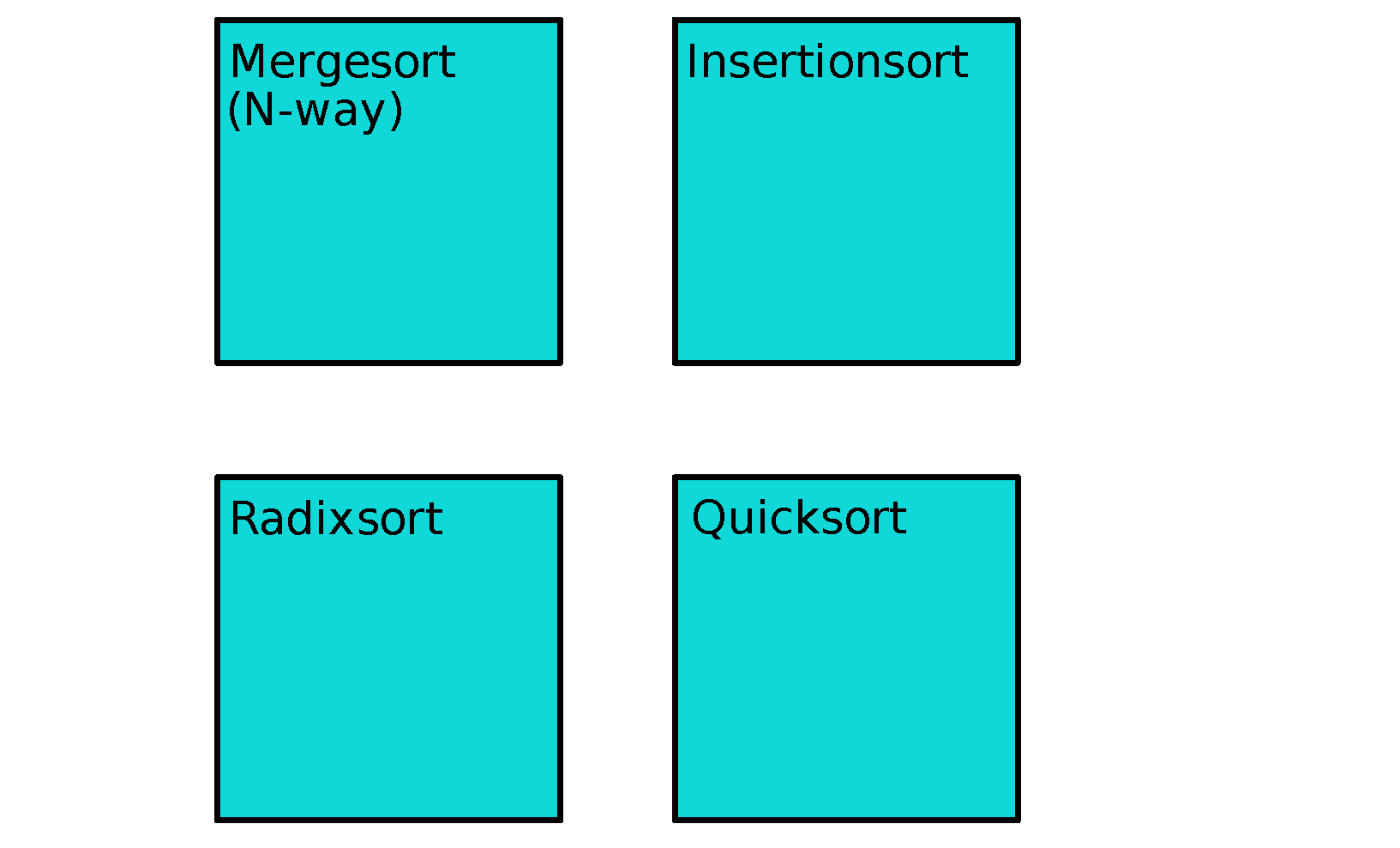 51
[Speaker Notes: I’m going to begin with a motivating example.  Consider the problem of sorting an array.  There are lots of algorithms to do it, such as these four shown here.

The best choice of which algorithm to use depends on your machine, data type, and array size.  Additionally, three of these choices are recursive, so these algorithms can call each other.  So how do you decide what to use?]
Algorithmic Choice in Sorting
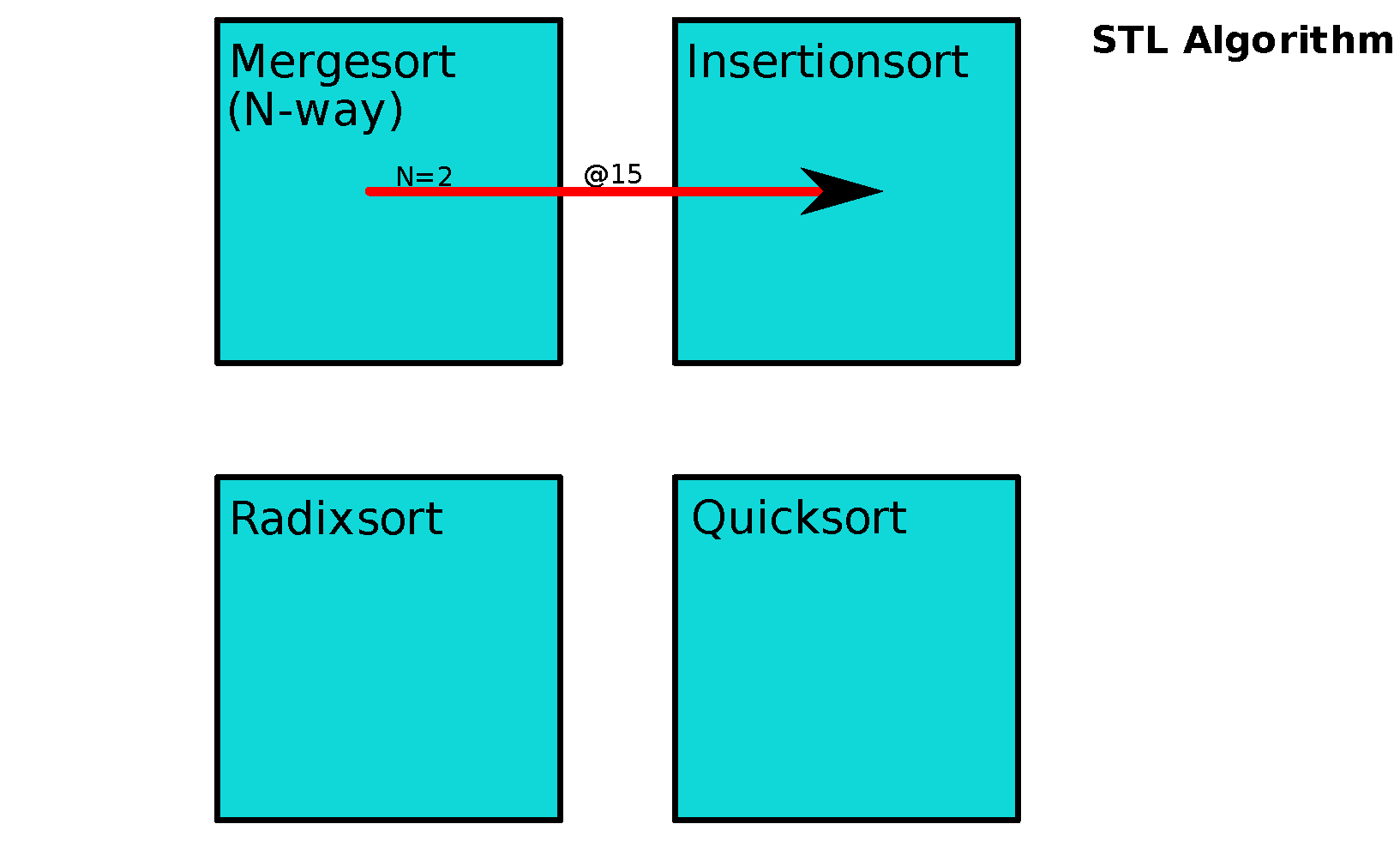 52
[Speaker Notes: One choice is to pick a way and hard code it.  For example, the C++ Standard Template Library recursively calls a 2-way merge sort until the array size is less than 16, at which point it switches to insertion sort.]
Algorithmic Choice in Sorting
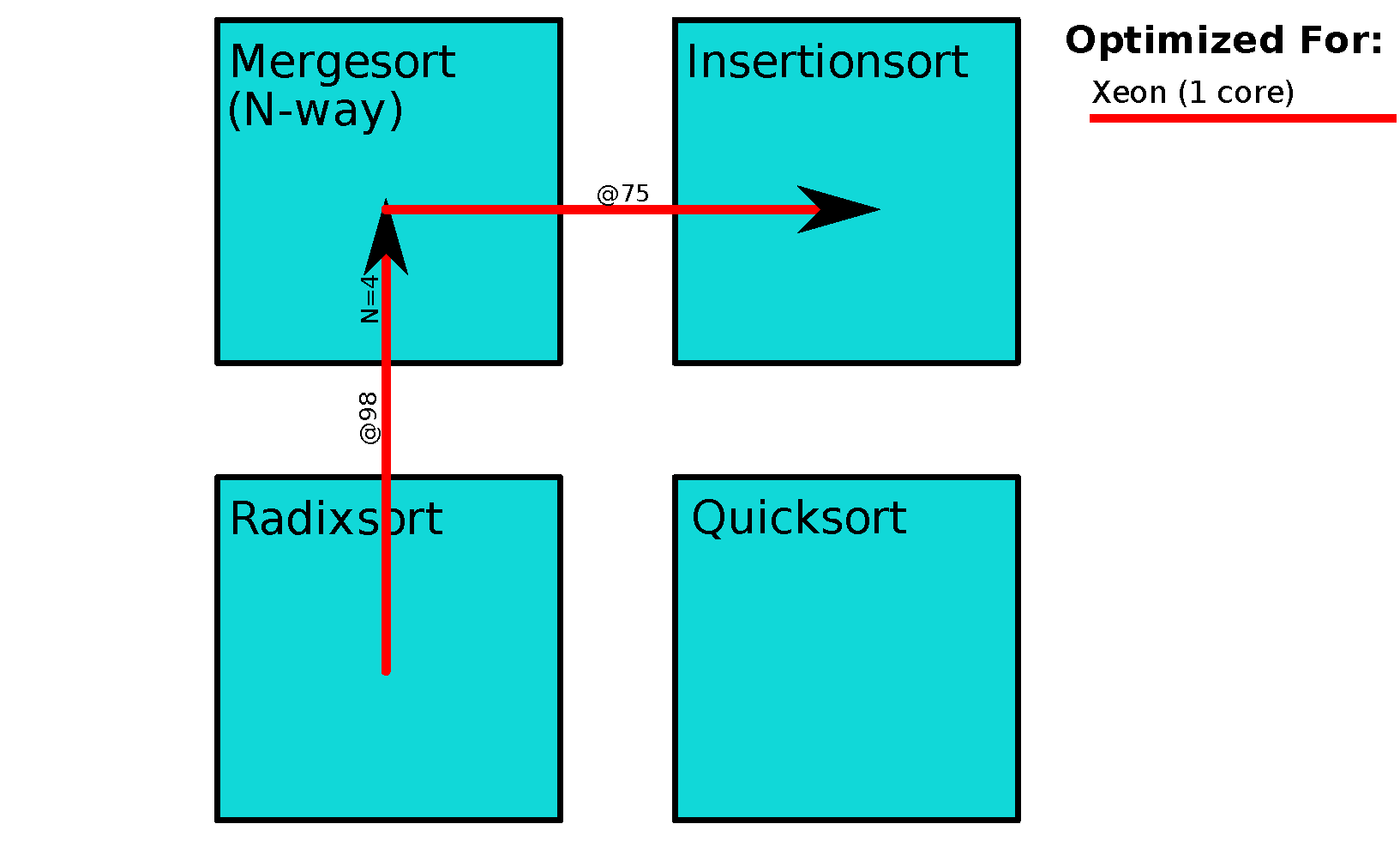 53
[Speaker Notes: We found that when using a single core on a recent Xeon processor, it’s better to start with Radix Sort, switch to a 4-way Merge Sort, then Insertion Sort.]
Algorithmic Choice in Sorting
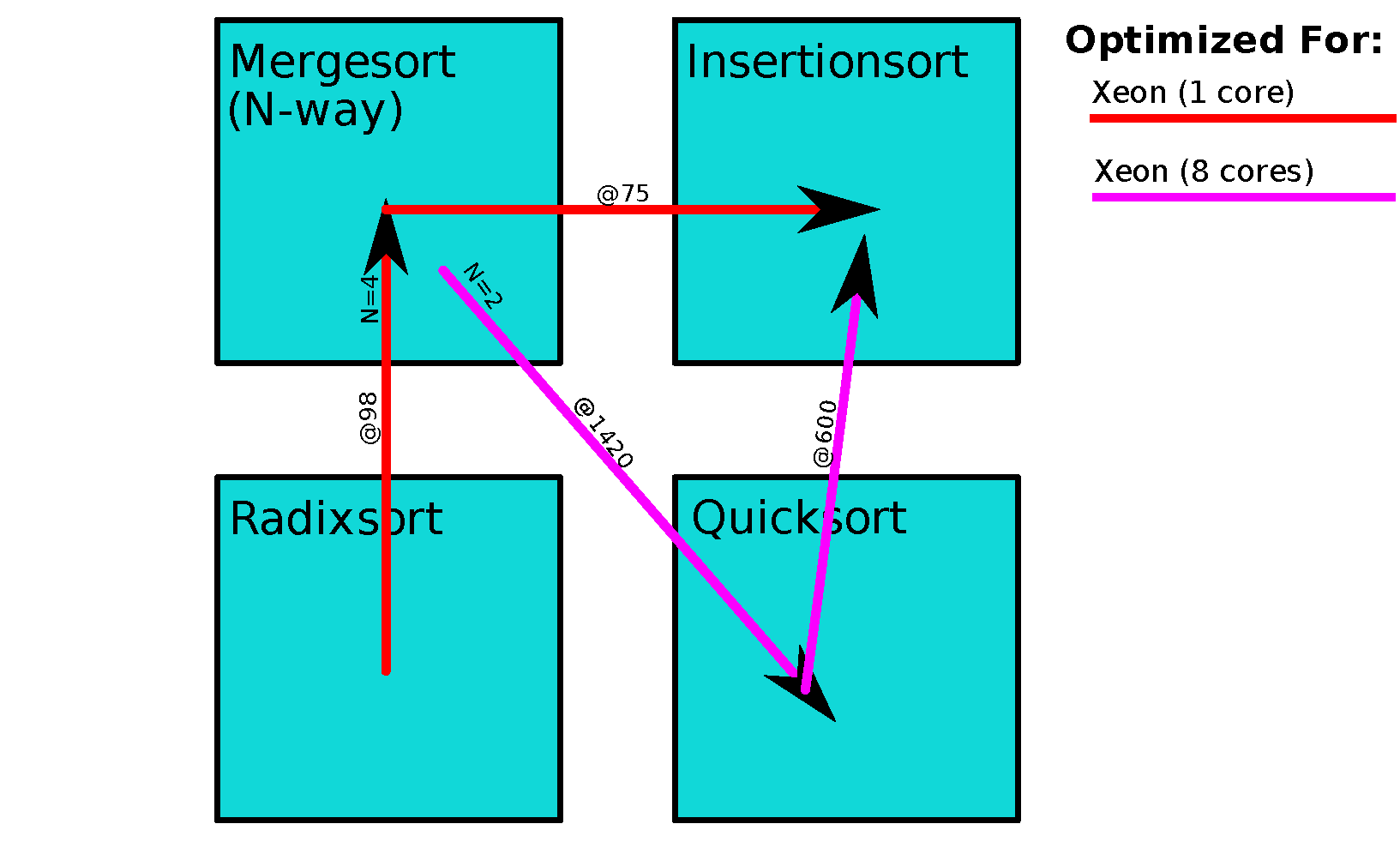 54
[Speaker Notes: When we add parallelism using 8 cores, the best algorithm we found changed to using Merge Sort, then Quick Sort, then Insertion Sort.]
Algorithmic Choice in Sorting
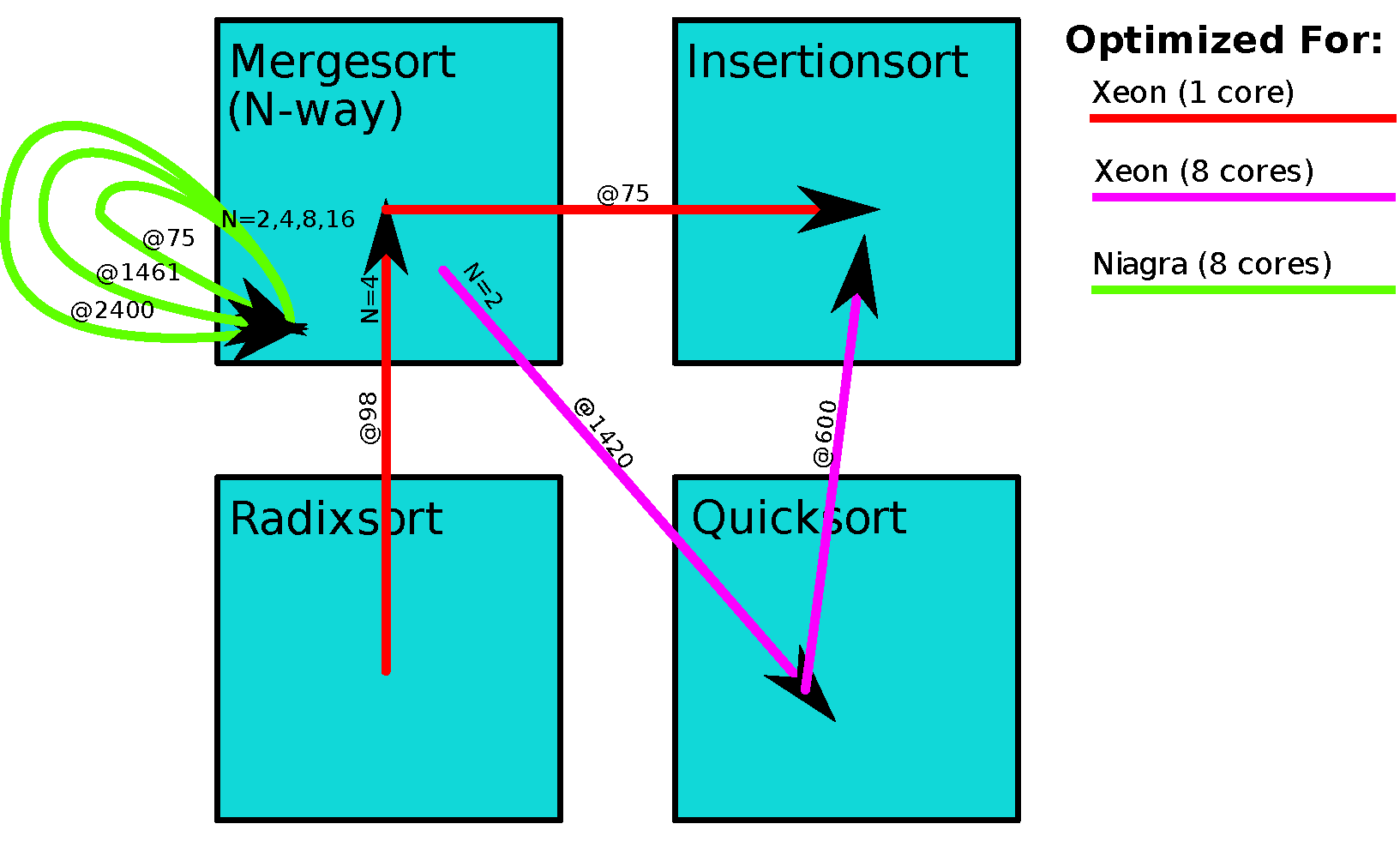 55
[Speaker Notes: Now switching to a Sun Niagara, we found that sticking with Merge Sort, but changing the number of ways to merge was the fastest.

Clearly, we need a way to manage the problem of determining which algorithmic choices to make.]
Future Proofing Sort
56
Future Proofing Sort
57
Matrix Multiply
Time
Size
58
Matrix Multiply
Time
Size
59
Eigenvector Solve
Time
Size
60
Eigenvector Solve
Time
Size
61
Outline
The Three Side Stories
Performance and Parallelism with Multicores
Future Proofing Software
Evolution of Programming Languages
Three Observations
PetaBricks 
Language
Compiler
Results
Variable Precision
Sibling Rivalry
62
Variable Accuracy Algorithms
Lots of algorithms where the accuracy of output can be tuned:
Iterative algorithms (e.g. solvers, optimization)
Signal processing (e.g. images, sound)
Approximation algorithms
Can trade accuracy for speed

All user wants:  Solve to a certain accuracy as fast as possible using whatever algorithms necessary!
63
[Speaker Notes: In addition to contending with algorithmic choice, there are lots of algorithms where the accuracy of the output can be tuned.]
A Very Brief Multigrid Intro
Used to iteratively solve PDEs over a gridded domain
Relaxations update points using neighboring values (stencil computations)
Restrictions and Interpolations compute new grid with coarser or finer discretization
Relax on current grid

Restrict to coarser grid

Interpolate to finer grid
Resolution
Compute Time
64
[Speaker Notes: So how do we apply this framework to multigrid?  Not all of you may be familiar with multigrid, so here’s a very brief introduction.]
Multigrid Cycles
How coarse do we go?
V-Cycle
W-Cycle
Relaxation operator?
How many iterations?
Full MG V-Cycle
Standard  Approaches
65
[Speaker Notes: Here are some standard multigrid cycles
Lots of choices to make here: what relaxation operator to use, how many iterations?  How coarse do we go?
Further, who’s to say we even need to pick one of these standard shapes?]
Multigrid Cycles
Generalize the idea of what a multigrid cycle can look like
Example:






Goal: Auto-tune cycle shape for specific usage
relaxation
steps
direct or iterative shortcut
66
[Speaker Notes: You could also try taking shortcuts by solving directly or iteratively before reaching the coarsest level.  How do you know which shape will work for best for your problem?  It could be that something more complex would work really well for your particular problem.]
Algorithmic Choice in Multigrid
Need framework to make fair comparisons
Perspective of a specific grid resolution
How to get from A to B?
B
A
A
B
Direct
Restrict
Interpolate
?
B
A
Recursive
Iterative
67
Algorithmic Choice in Multigrid
Tuning cycle shape!
Examples of recursive options:
A
B
Standard V-cycle
68
Algorithmic Choice in Multigrid
Tuning cycle shape!
Examples of recursive options:
A
B
A
B
Take a shortcut at a coarser resolution
69
Algorithmic Choice in Multigrid
Tuning cycle shape!
Examples of recursive options:
A
B
Iterating with shortcuts
70
Algorithmic Choice in Multigrid
Tuning cycle shape!
Once we pick a recursive option, how many times do we iterate?
Higher Accuracy
B
C
A
D
Number of iterations depends on what accuracy we want at the current grid resolution!
71
Optimal Subproblems
Plot all cycle shapes for a given grid resolution:







Idea: Maintain a family of optimal algorithms for each grid resolution
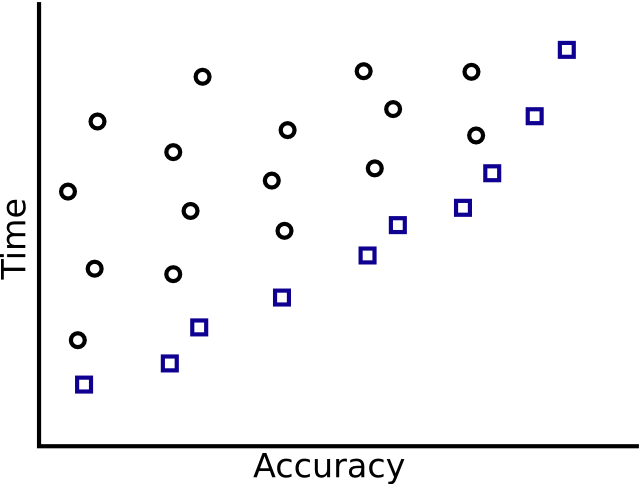 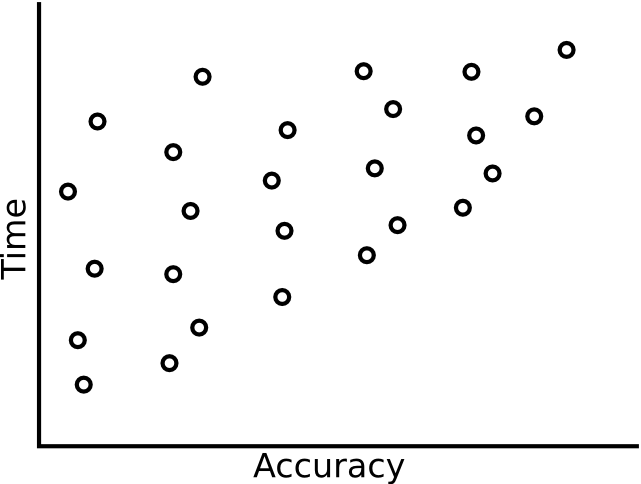 Keep only the
optimal ones!
Better
72
The Discrete Solution
Problem: Too many optimal cycle shapes to remember







Solution: Remember the fastest algorithms for a discrete set of accuracies
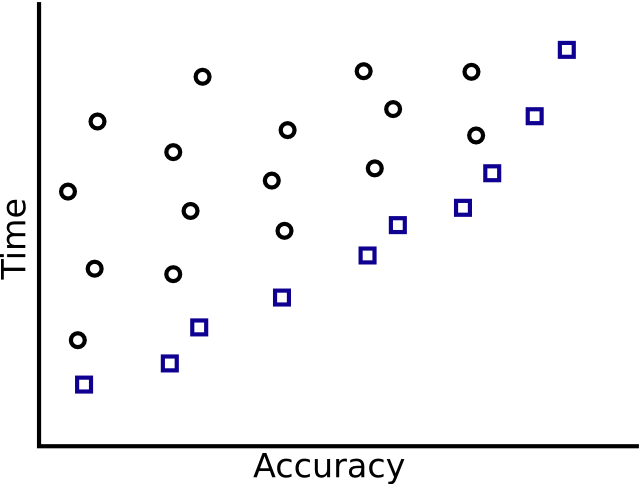 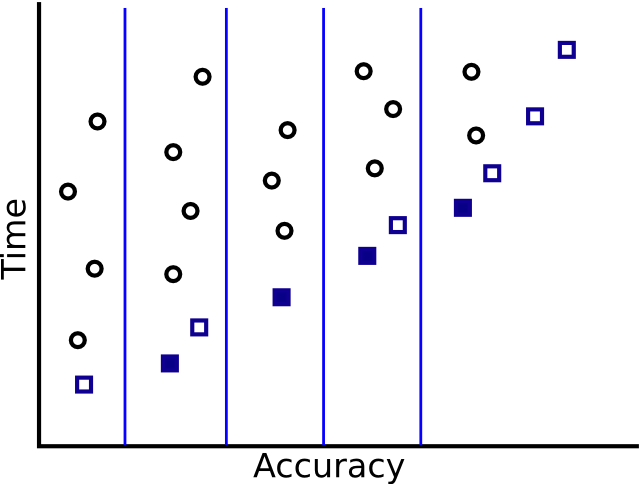 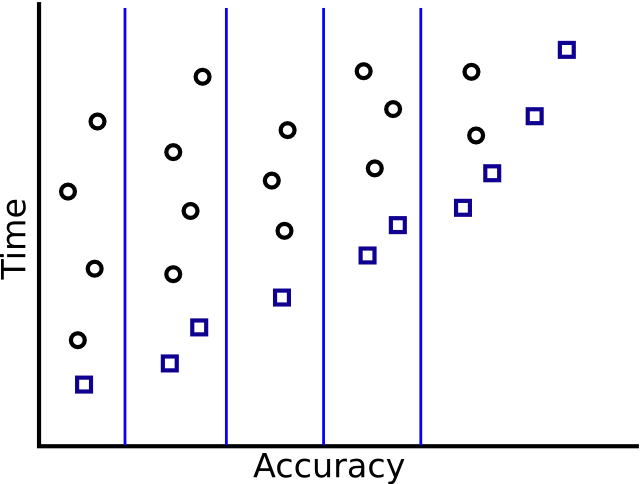 Remember!
73
Use Dynamic Programmingto Manage Auto-tuning Search
Only search cycle shapes that utilize optimized sub-cycles in recursive calls
Build optimized algorithms from the bottom up

Allow shortcuts to stop recursion early
Allow multiple iterations of sub-cycles to explore time vs. accuracy space
74
Auto-tuning the V-cycle
transform Multigridk
from X[n,n], B[n,n]
to Y[n,n]
{
    // Base case
    // Direct solve

        OR

    // Base case
    // Iterative solve at current resolution

          OR

    // Recursive case
    // For some number of iterations
        // Relax
        // Compute residual and restrict
        // Call Multigridi for some i
        // Interpolate and correct
        // Relax
}
Algorithmic choice
Shortcut base cases
Recursively call some optimized sub-cycle

Iterations and recursive accuracy let us explore accuracy versus performance space

Only remember “best” versions
?
75
Variable Accuracy Keywords
accuracy_variable – tunable variable
accuracy_metric – returns accuracy of output
accuracy_bins – set of discrete accuracy bins
generator – creates random inputs for accuracy measurement
transform Multigridk
from X[n,n], B[n,n]
to Y[n,n]
accuracy_variable numIterations
accuracy_metric Poisson2D_metric
accuracy_bins 1e1 1e3 1e5 1e7
generator Poisson2D_Generator
{
	…
76
Training the Discrete Solution
Resolution i
Resolution i+1
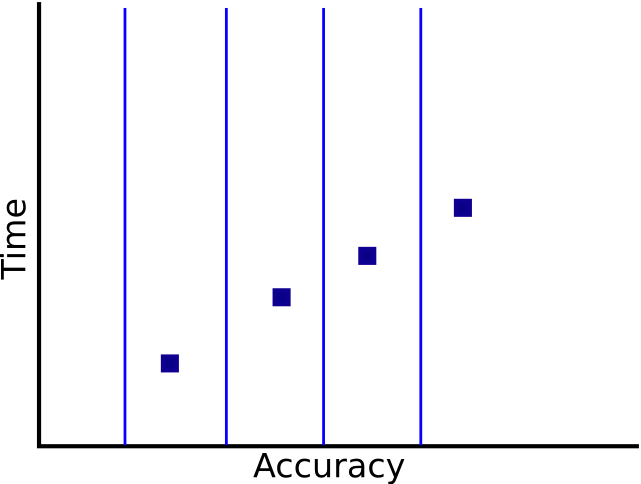 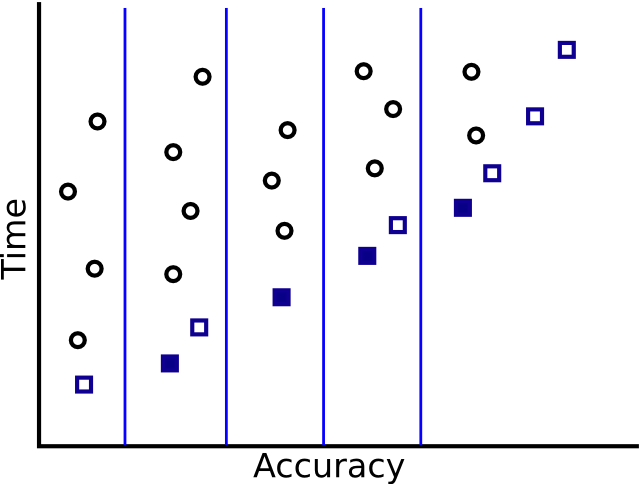 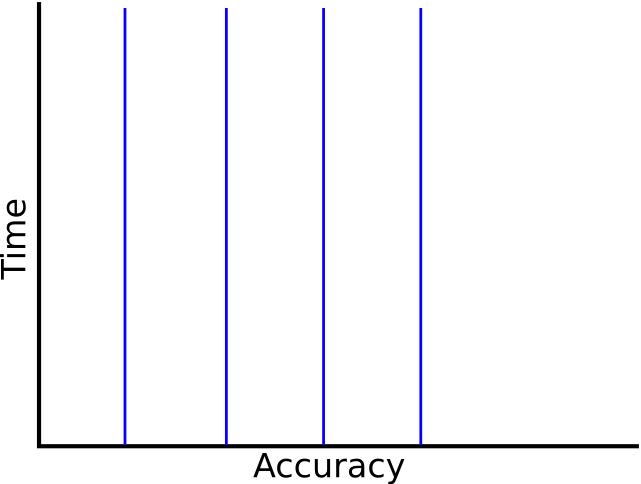 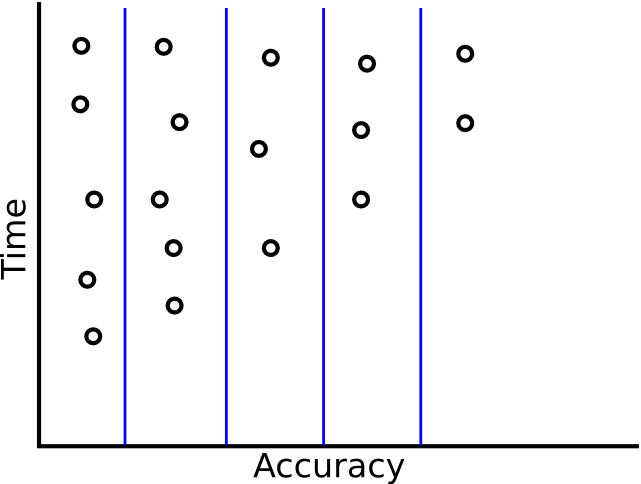 Accuracy 1
Accuracy 2
Accuracy 3
Accuracy 4
Resolution
i+1
Multigrid
Algorithm
Multigrid
Algorithm
Multigrid
Algorithm
Multigrid
Algorithm
Training
Multigrid
Algorithm
Multigrid
Algorithm
Multigrid
Algorithm
Multigrid
Algorithm
Resolution
i
Optimized
77
Training the Discrete Solution
Resolution i
Resolution i+1
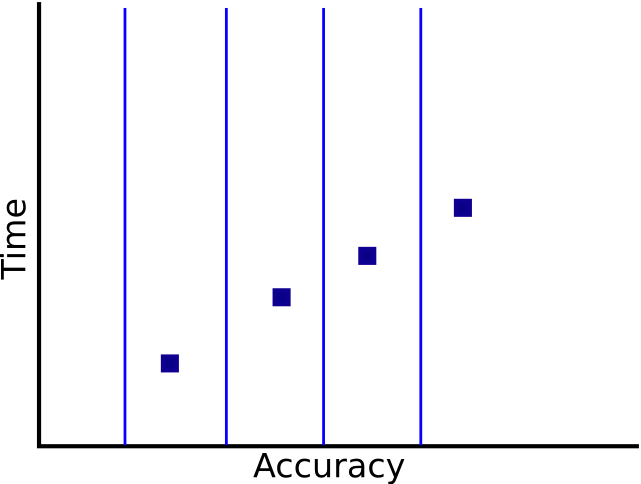 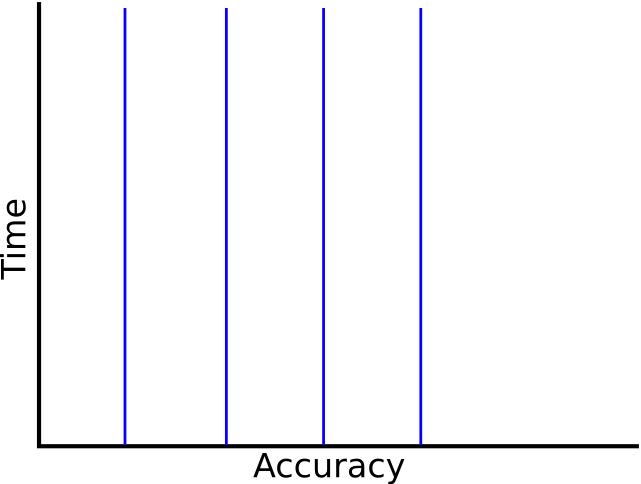 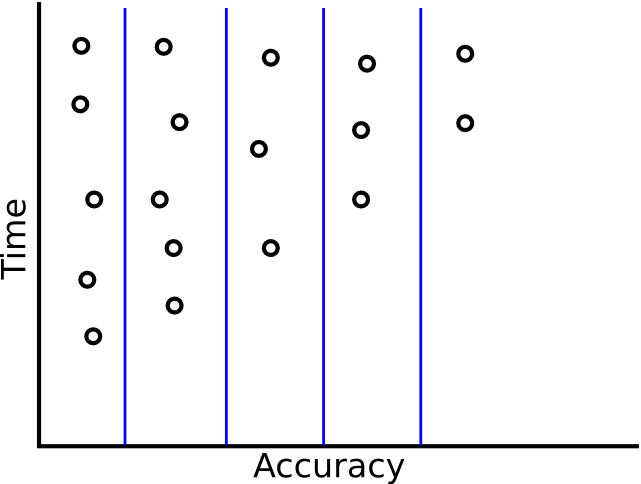 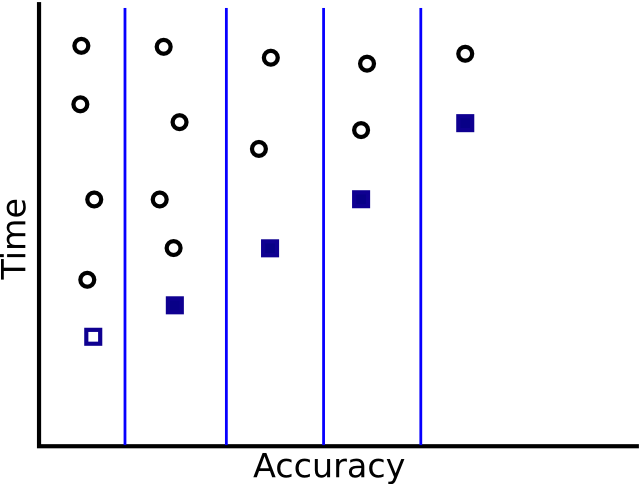 Accuracy 1
Accuracy 2
Accuracy 3
Accuracy 4
Resolution
i+1
Multigrid
Algorithm
Multigrid
Algorithm
Multigrid
Algorithm
Multigrid
Algorithm
Optimized
Multigrid
Algorithm
Multigrid
Algorithm
Multigrid
Algorithm
Multigrid
Algorithm
Resolution
i
Optimized
78
Training the Discrete Solution
Accuracy 1
Accuracy 2
Accuracy 3
Accuracy 4
Finer
Multigrid
Algorithm
Multigrid
Algorithm
Multigrid
Algorithm
Multigrid
Algorithm
Multigrid
Algorithm
Multigrid
Algorithm
Multigrid
Algorithm
Multigrid
Algorithm
Optimized
Training
1x
Multigrid
Algorithm
Multigrid
Algorithm
Multigrid
Algorithm
Multigrid
Algorithm
Multigrid
Algorithm
Multigrid
Algorithm
Multigrid
Algorithm
Multigrid
Algorithm
Training
Optimized
2x
Multigrid
Algorithm
Multigrid
Algorithm
Multigrid
Algorithm
Multigrid
Algorithm
Coarser
Optimized
Possible choice
(Shortcuts not shown)
Tuning order
79
Example: Auto-tuned 2DPoisson’s Equation Solver
Accy. 10
Accy. 103
Accy. 107
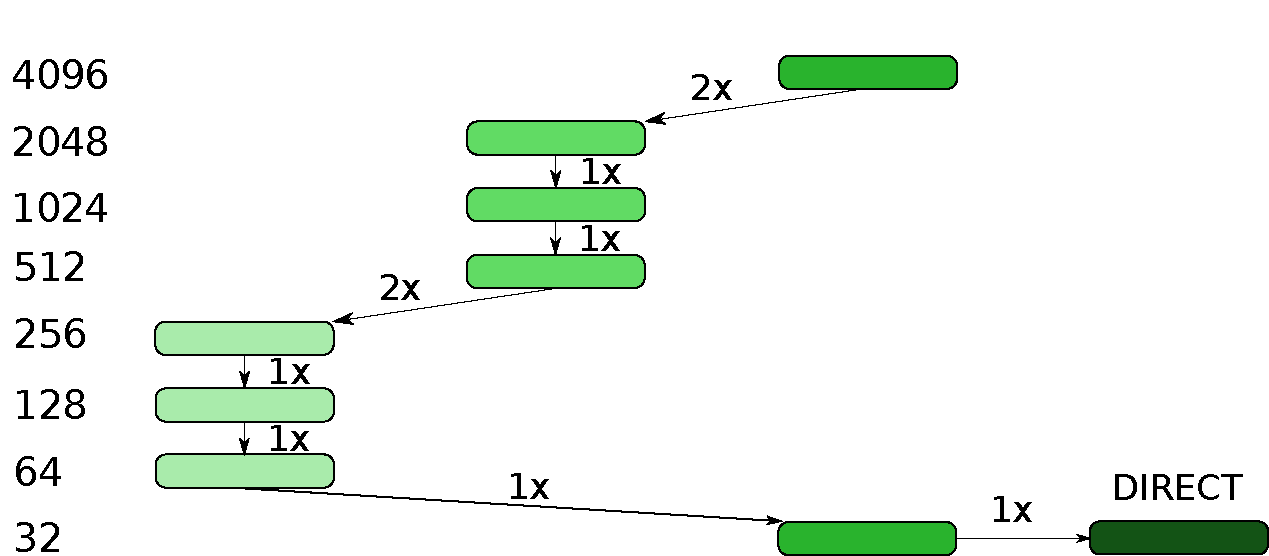 Finer
Coarser
80
Auto-tuned Cycles for2D Poisson Solver
Cycle shapes for accuracy levels a) 10, b) 103, c) 105, d) 107
Optimized substructures visible in cycle shapes
81
Poisson
Time
Matrix Size
82
Poisson
Time
Matrix Size
83
Binpacking – Algorithmic Choices
Data Size
Accuracy
84
Outline
The Three Side Stories
Performance and Parallelism with Multicores
Future Proofing Software
Evolution of Programming Languages
Three Observations
PetaBricks 
Language
Compiler
Results
Variable Precision
Sibling Rivalry
85
Issues with Offline Tuning
Offline-tuning workflow burdensome
Programs often not re-autotuned when they should be
e.g. apt-get install fftw does not re-autotune
Hardware upgrades / large deployments
Transparent migration in the cloud
Can't adapt to dynamic conditions
System load
Input types
86
SiblingRivalry: an Online Approach
Split available resources in half
Process identical requests on both halves 
Race two candidate configurations (safe and experimental) and terminate slower algorithm
Initial slowdown (from duplicating the request) can be overcome by autotuner
Surprisingly, reduces average power consumption per request
87
Experimental Setup
88
SiblingRivalry: throughput
89
SiblingRivalry: energy usage (on AMD48)
90
Conclusion
Time has come for languages based on autotuning 

Convergence of multiple forces
The Multicore Menace
Future proofing when machine models are changing
Use more muscle (compute cycles) than brain (human cycles)

PetaBricks – We showed that it can be done!

Will programmers accept this model?
A little more work now to save a lot later
Complexities in testing, verification and validation
91